2
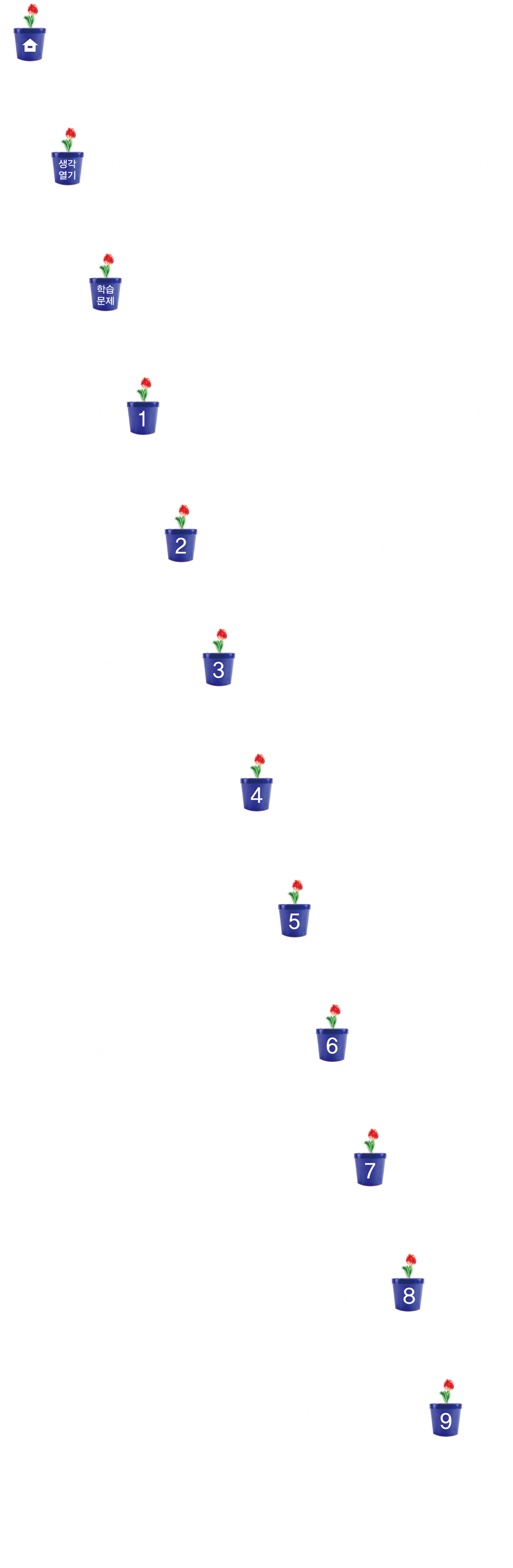 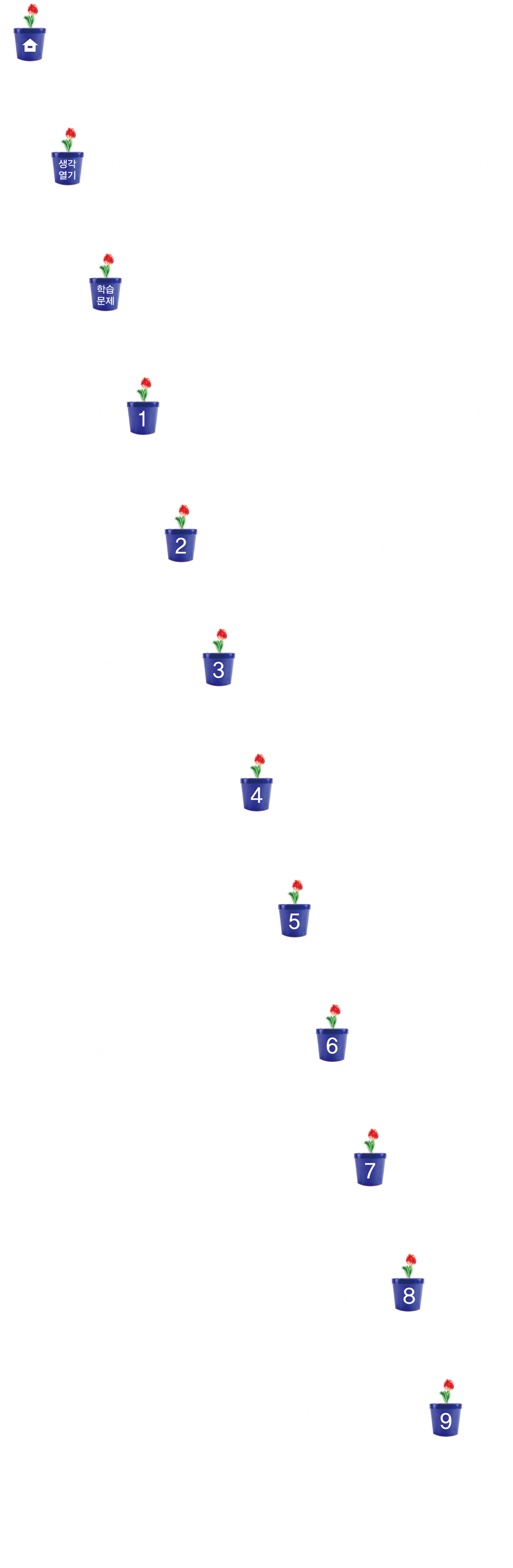 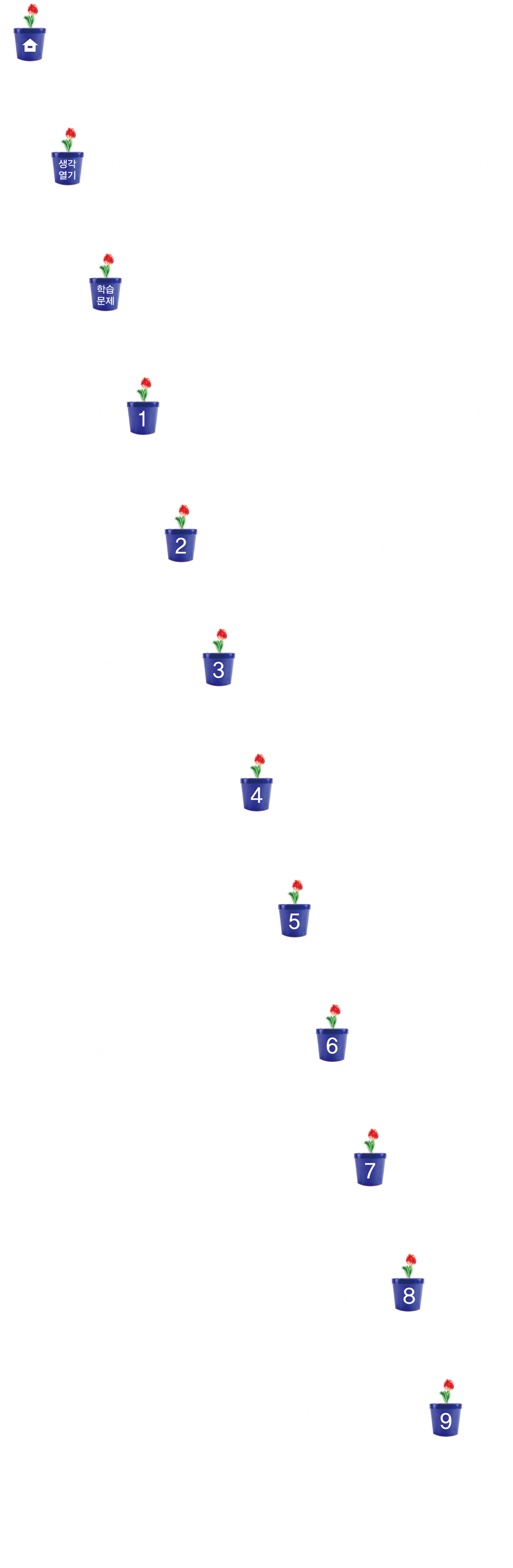 약수와 배수
(『수학』 44~45쪽, 『수학 익힘』 30쪽)
9
얼마나 알고 있나요
차시
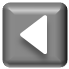 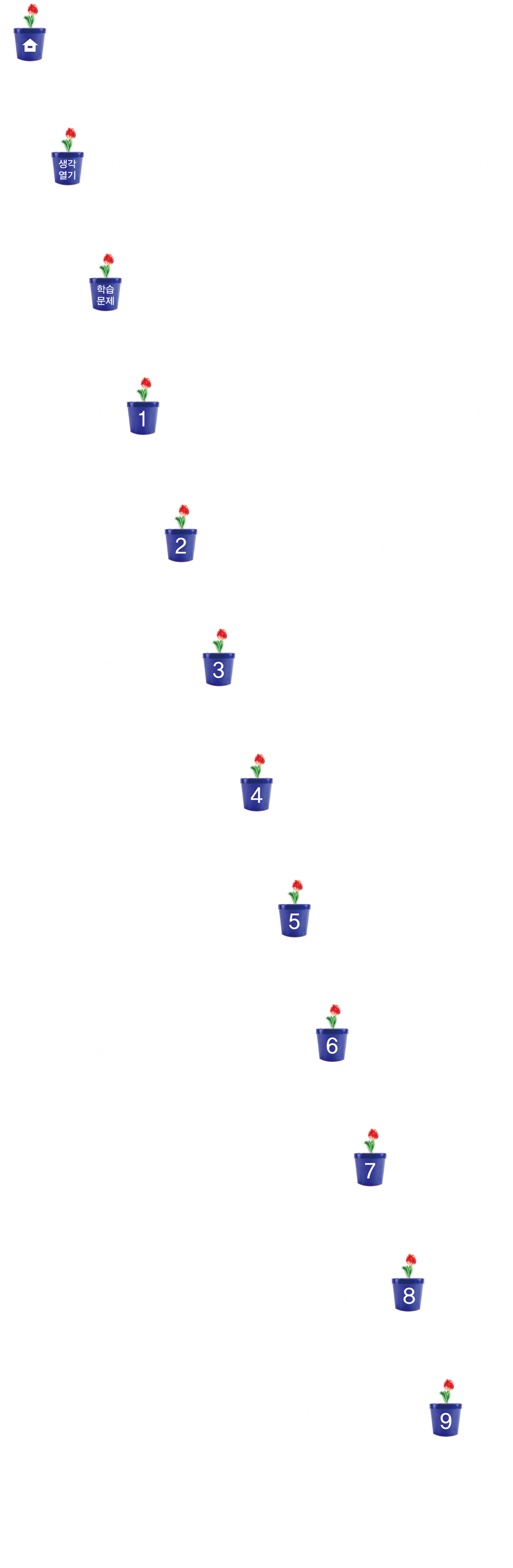 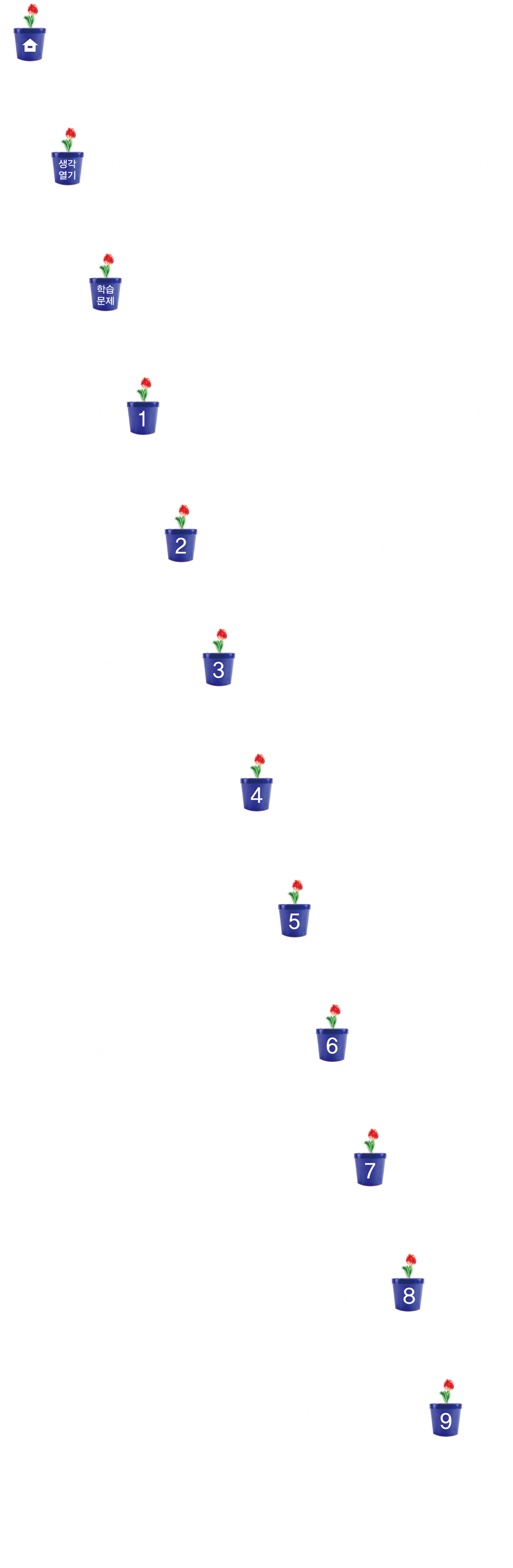 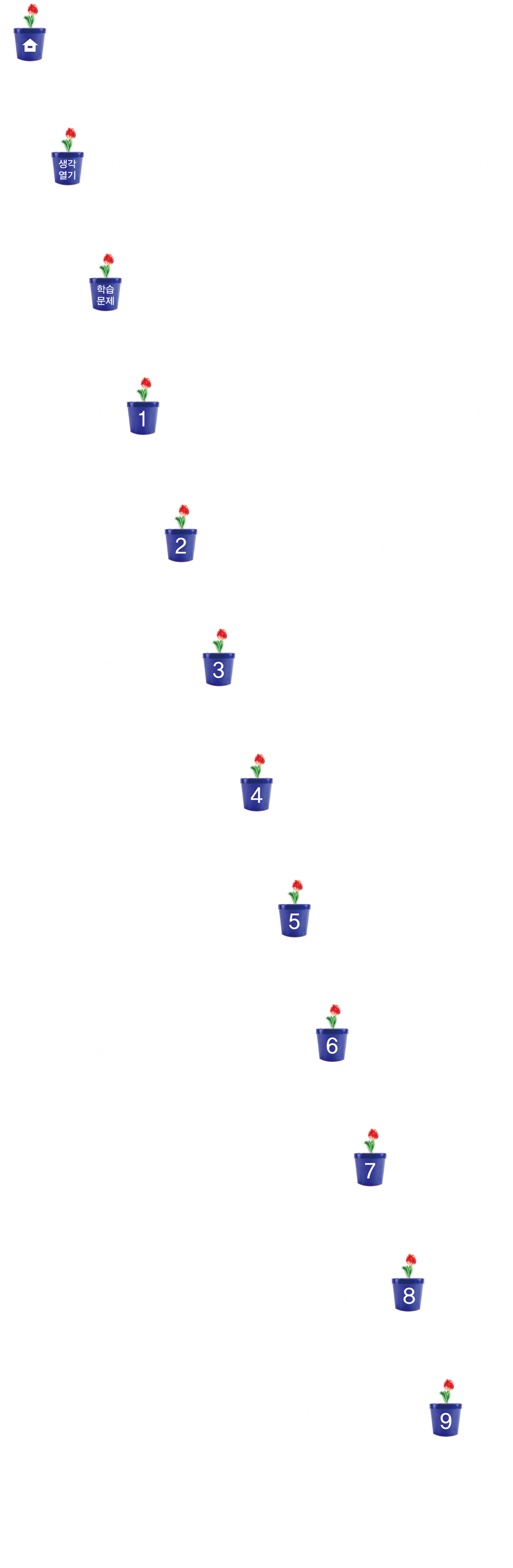 약수의 의미 알아보기
(                                          )
1, 2, 4, 8, 16, 32
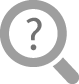 32의 약수를 모두 구해 보세요.
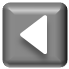 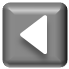 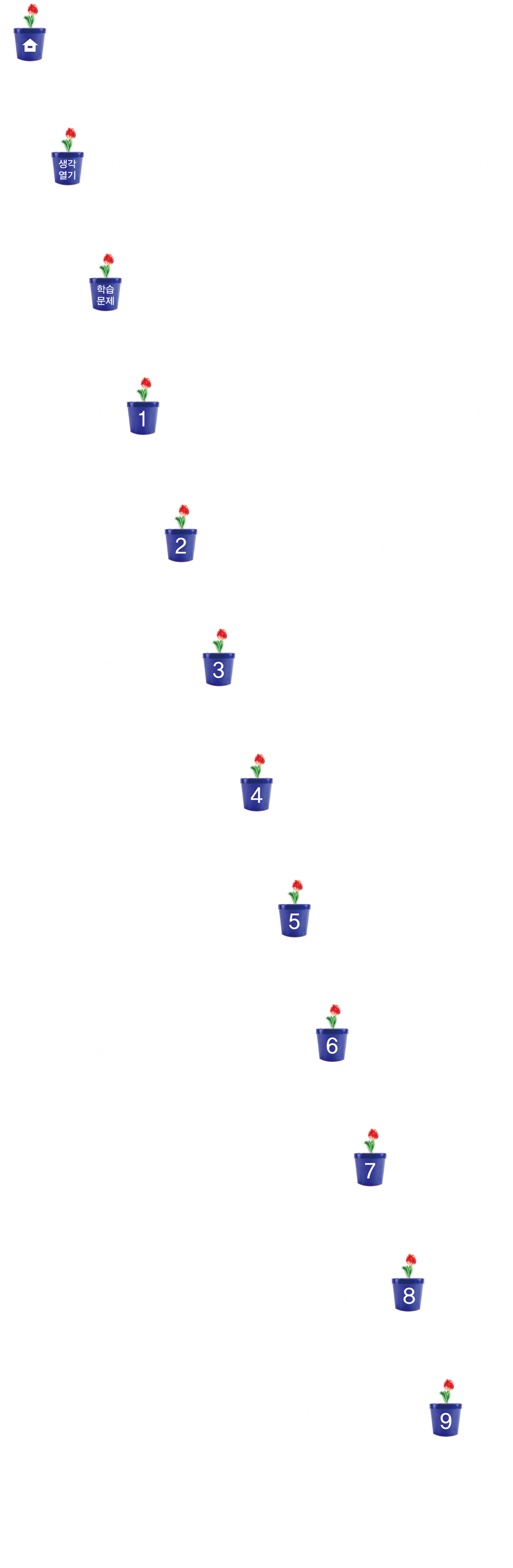 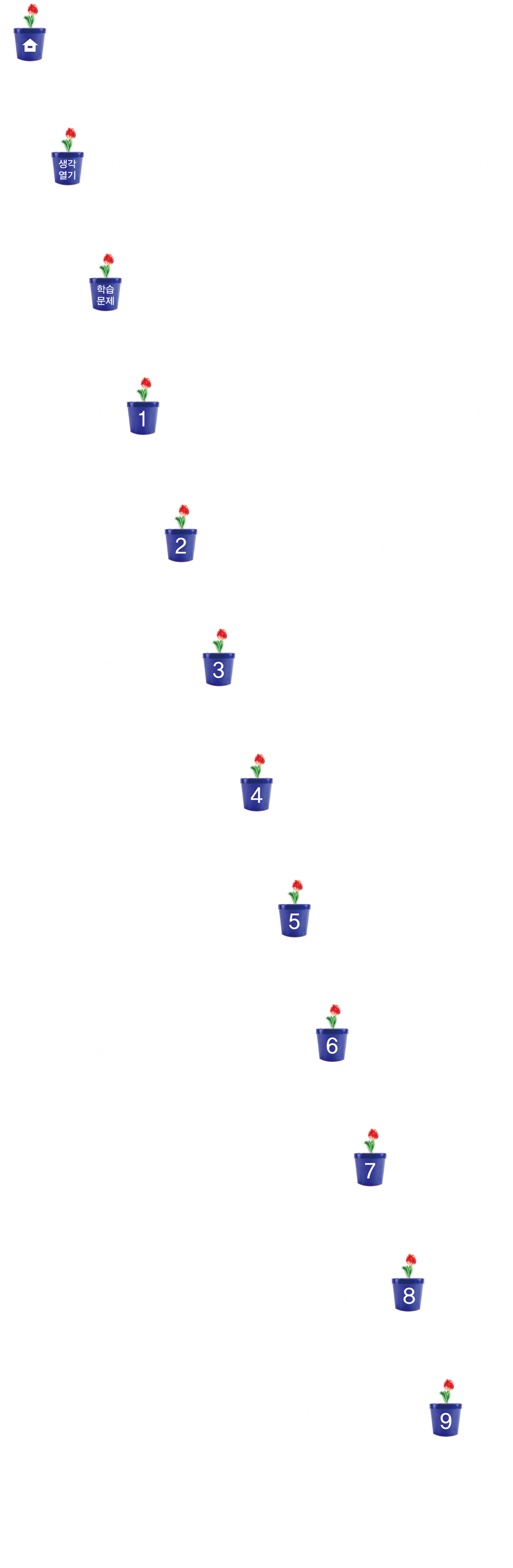 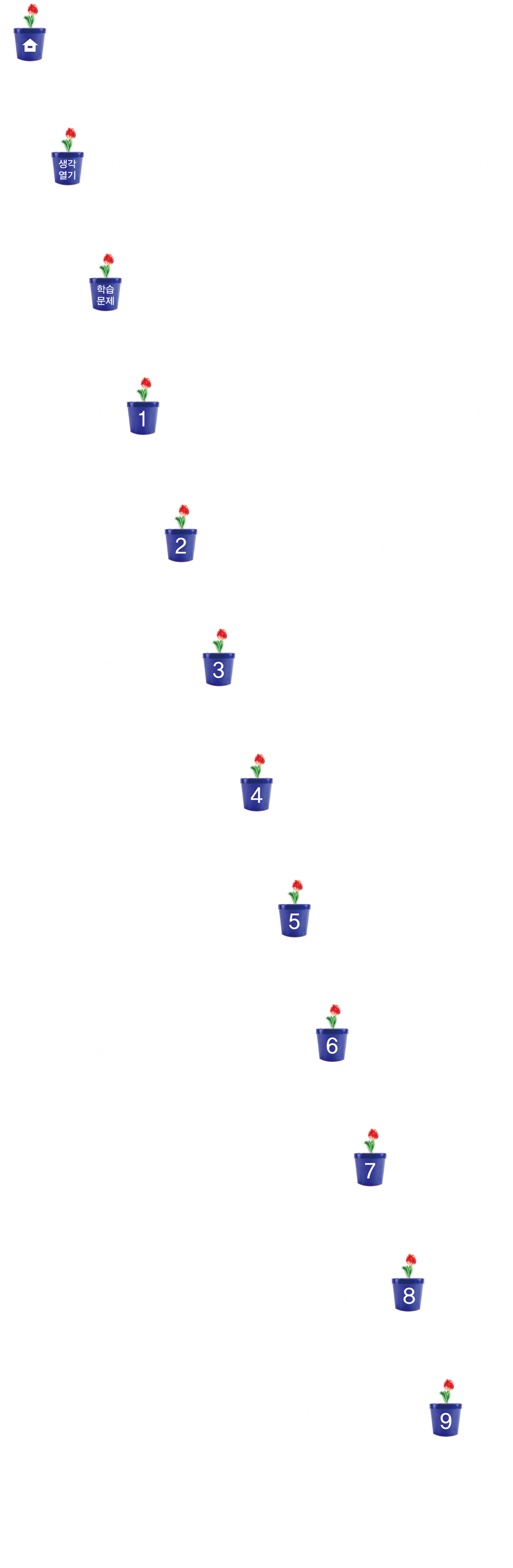 배수의 의미 알아보기
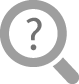 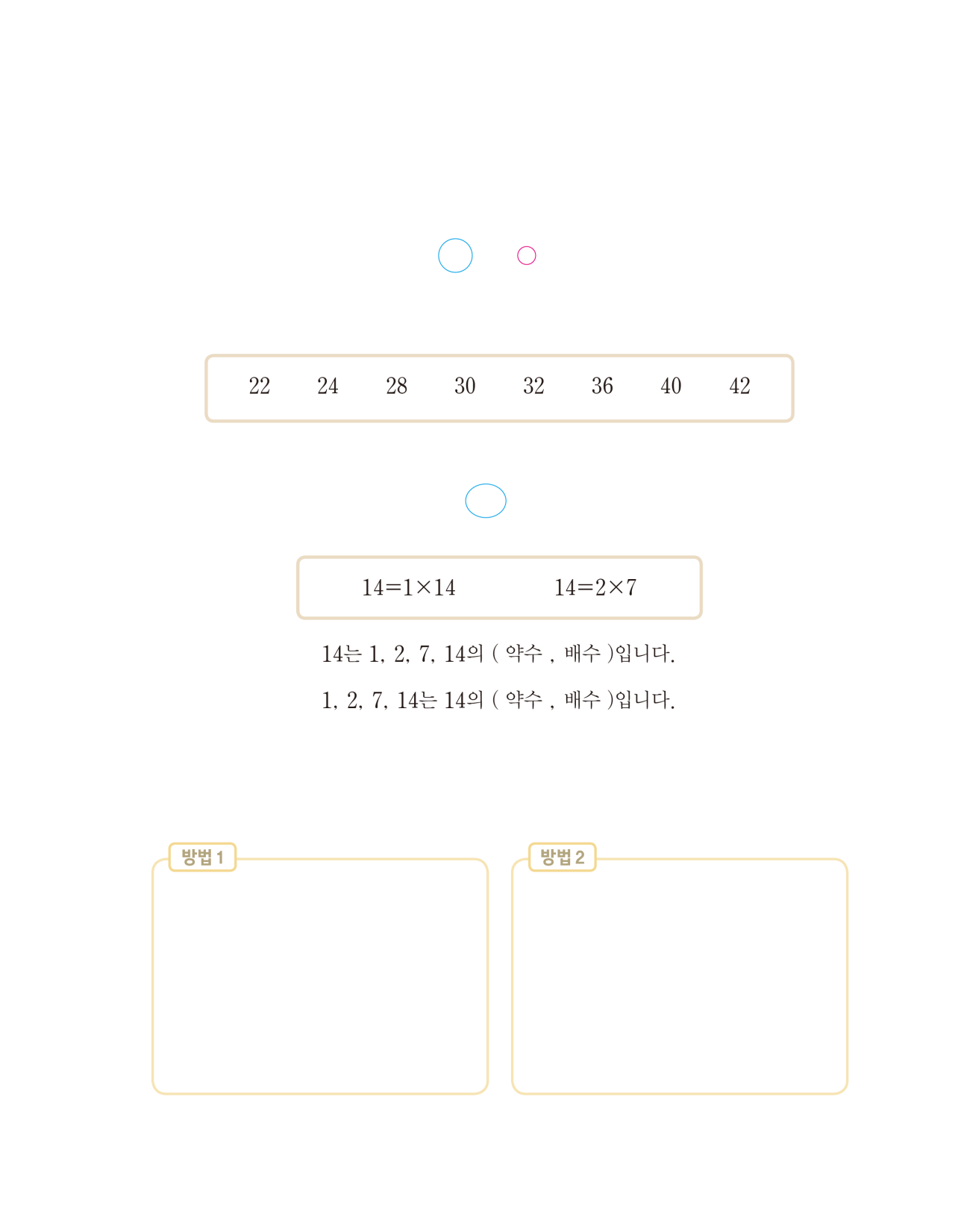 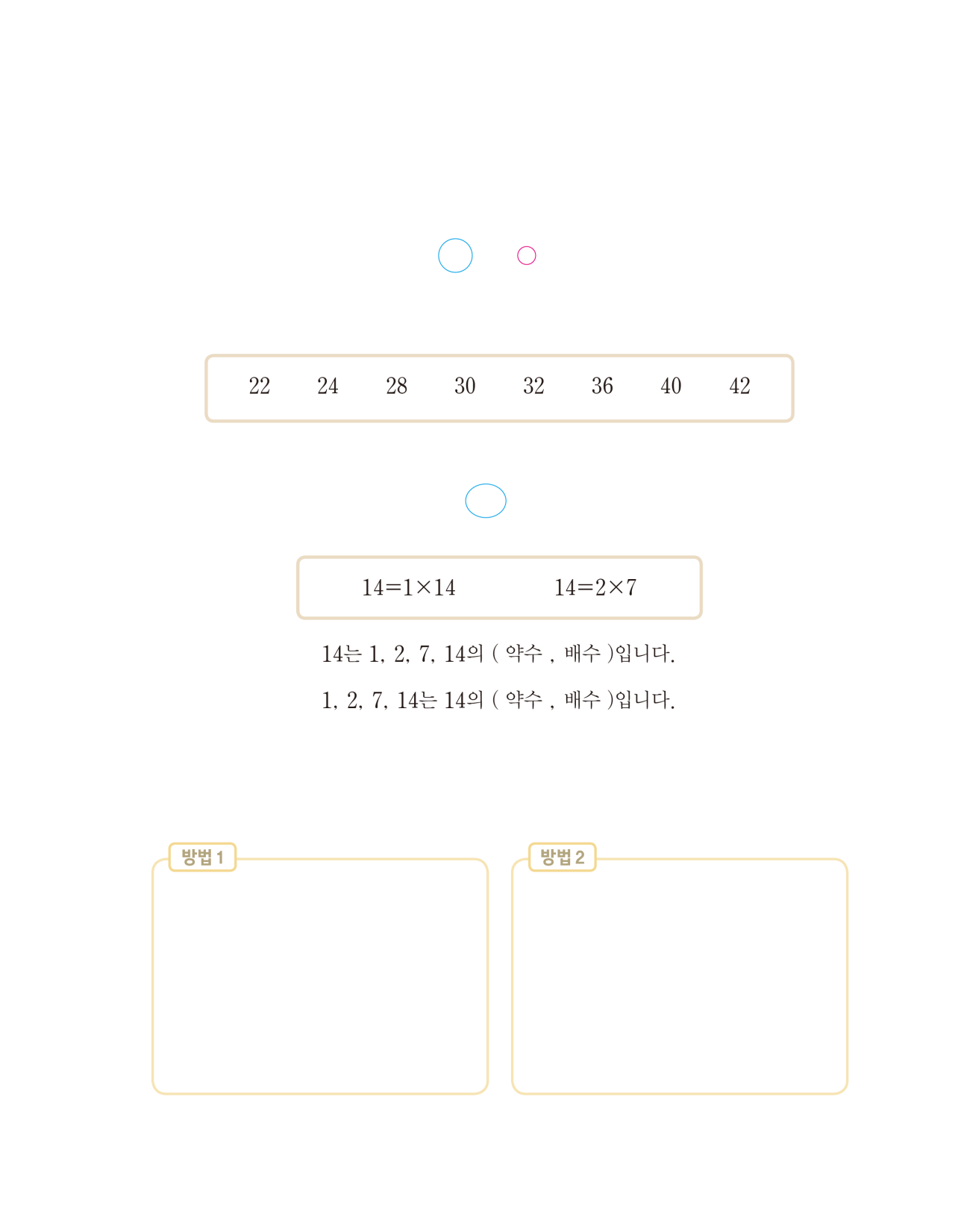 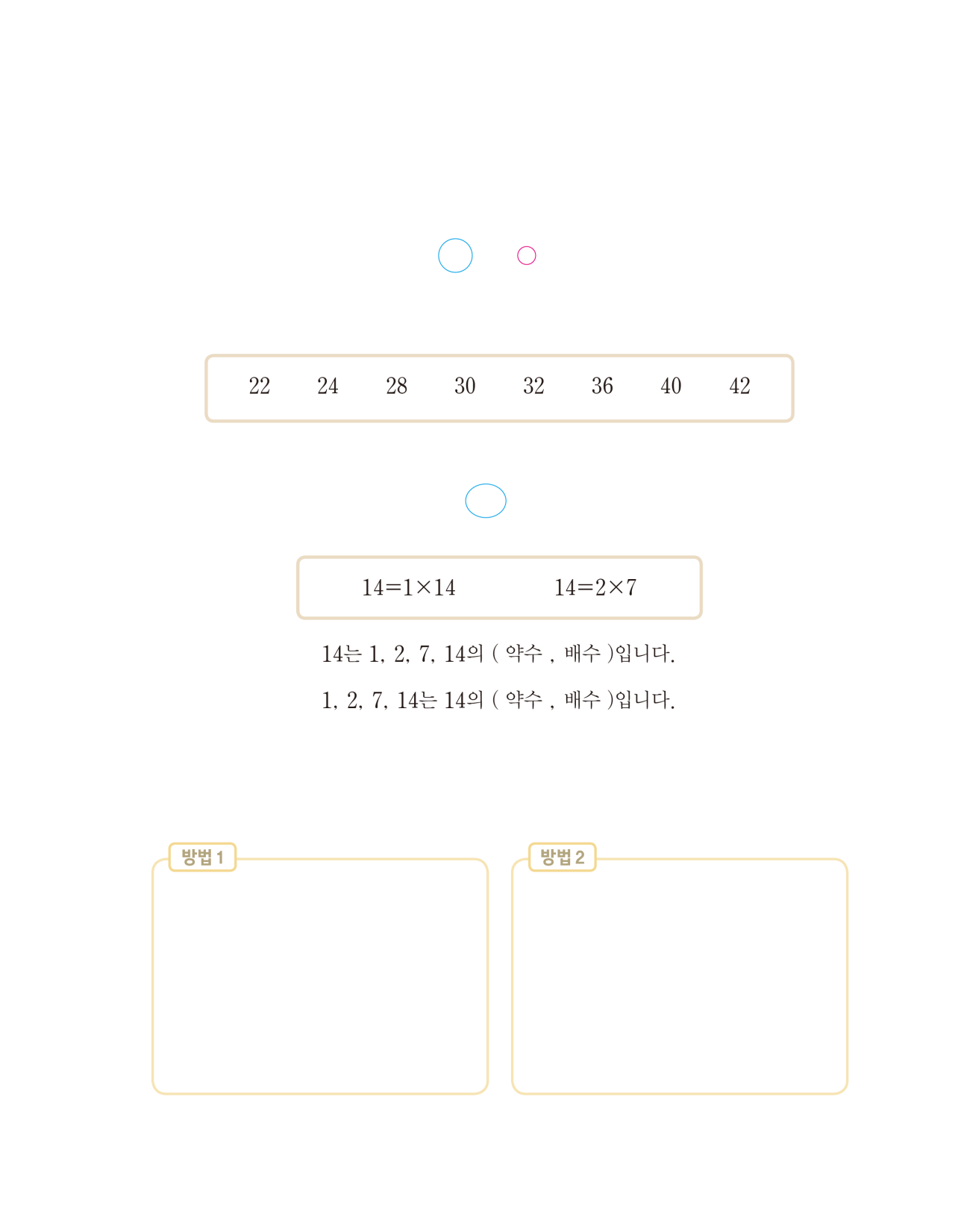 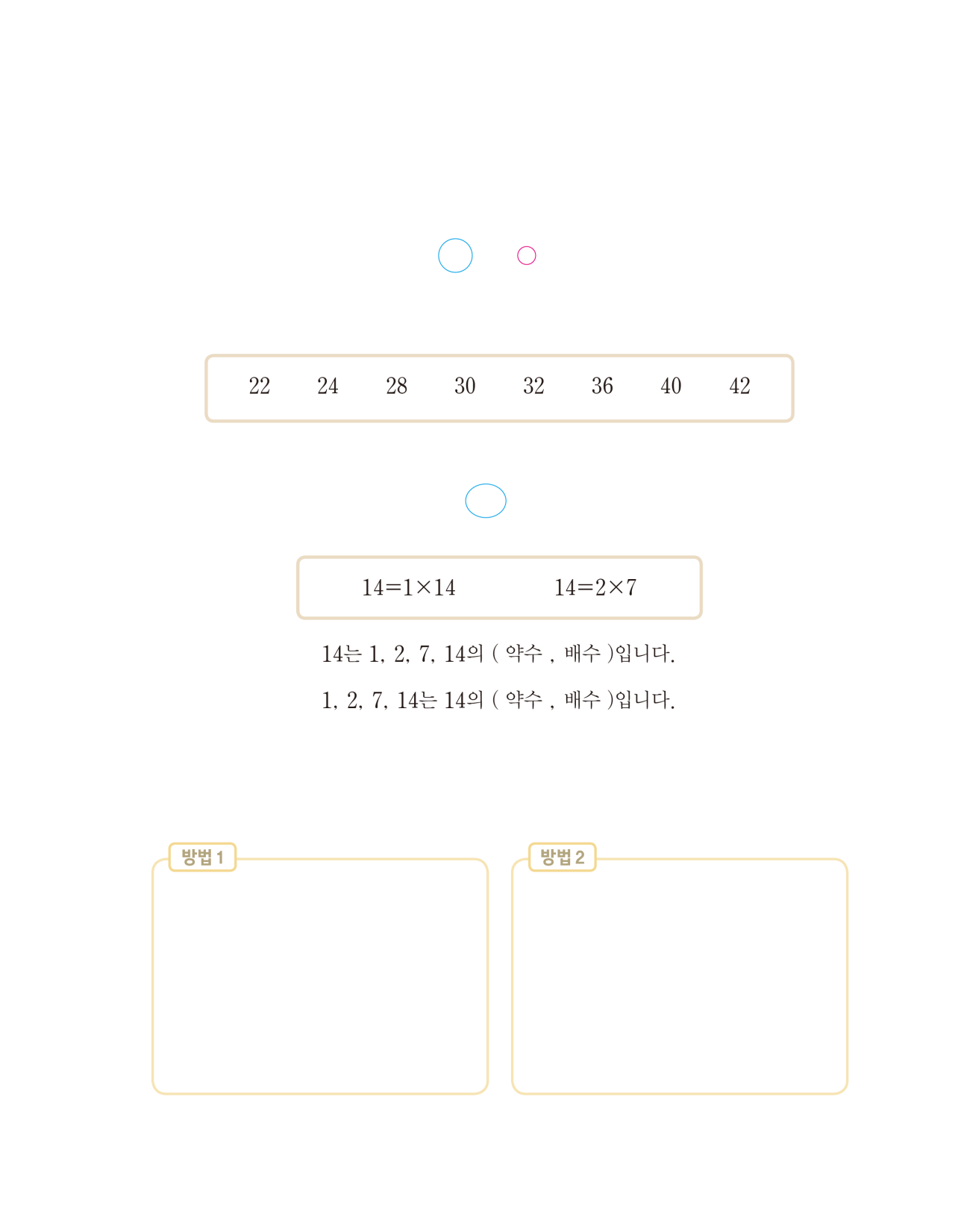 8의 배수 중에서 20보다 큰 수를 모두 찾아 ○표 하세요.
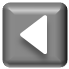 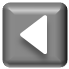 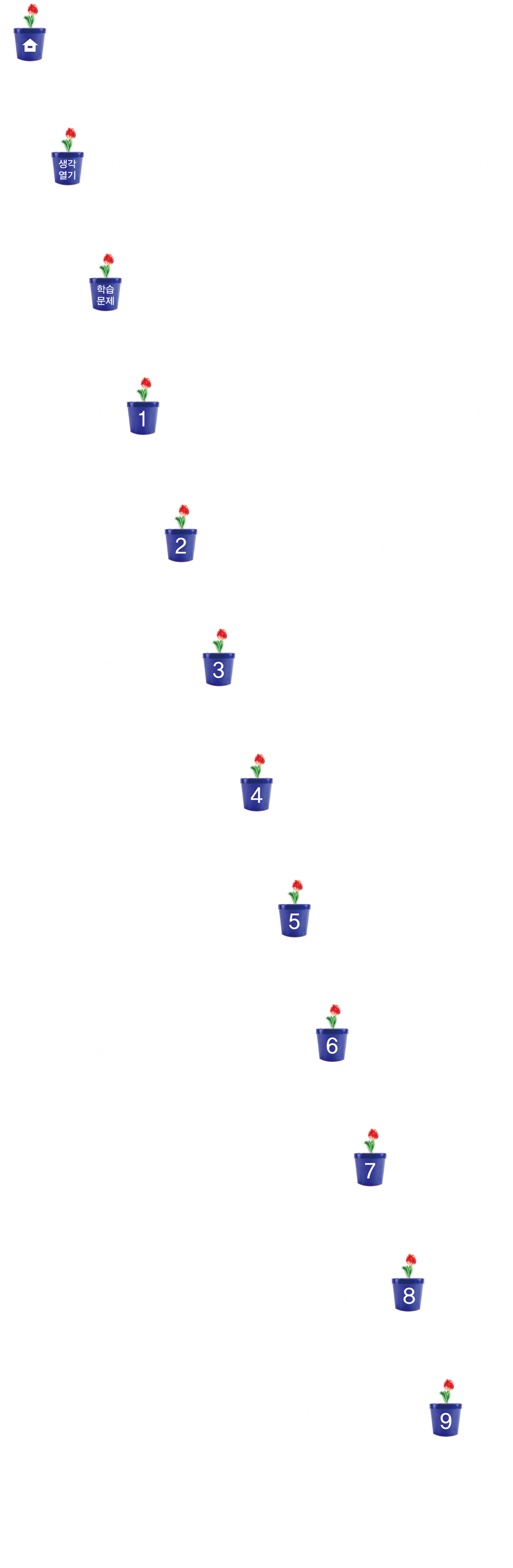 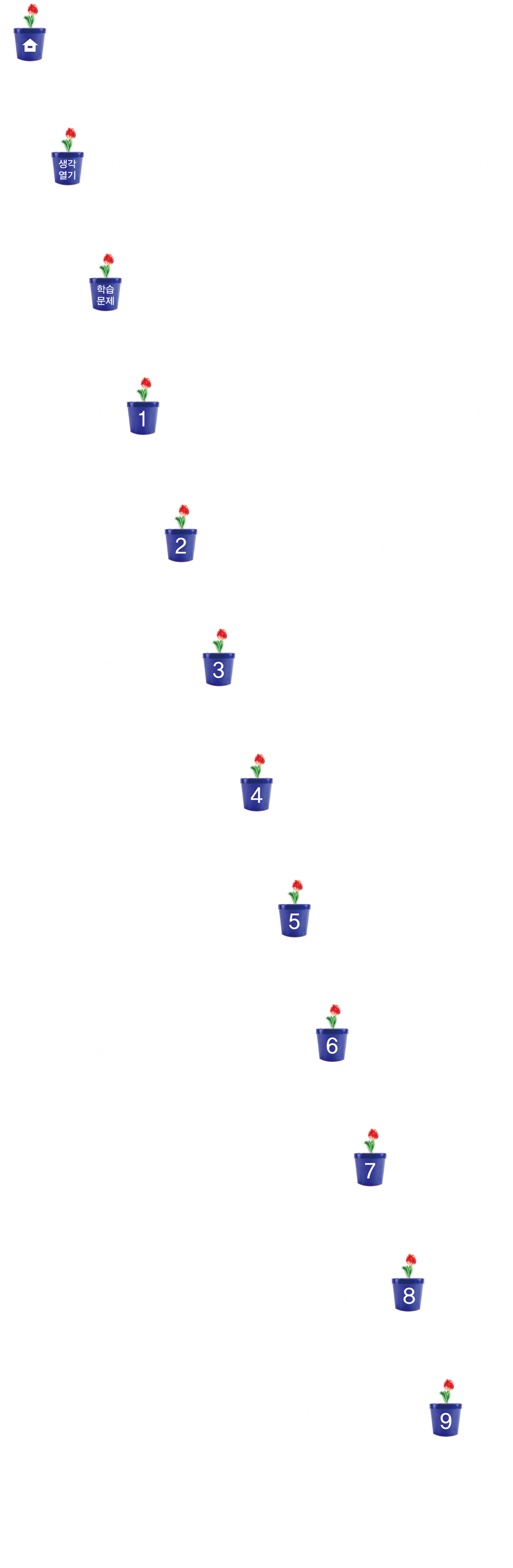 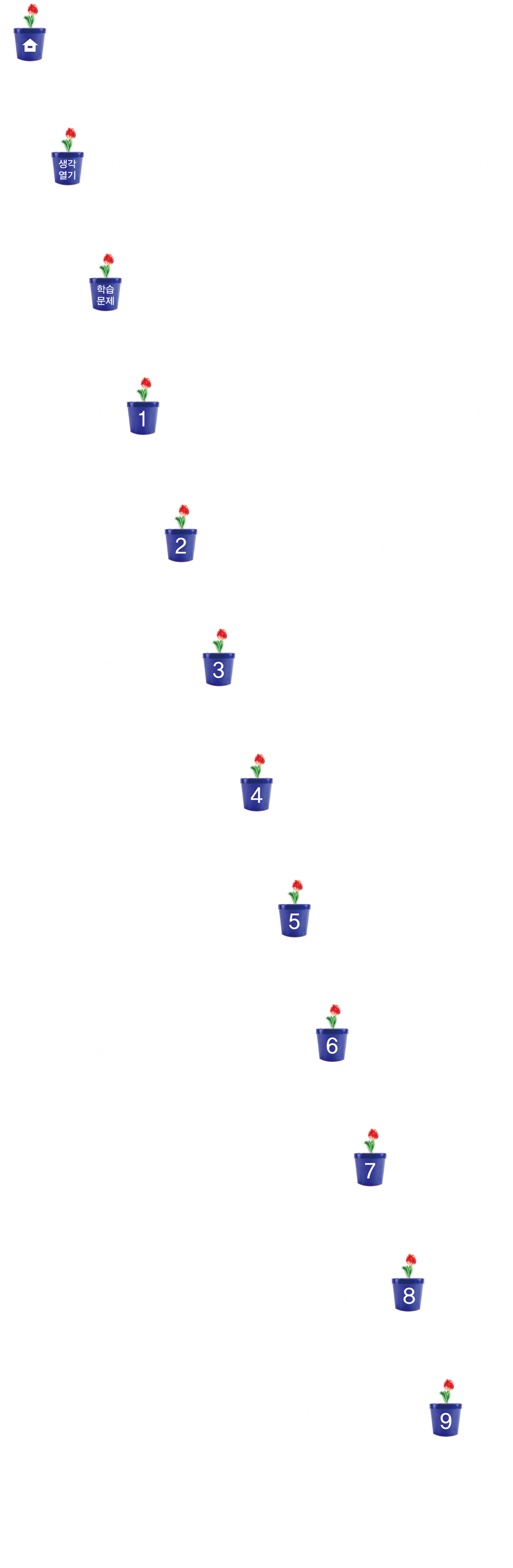 약수와 배수의 관계 이해하기
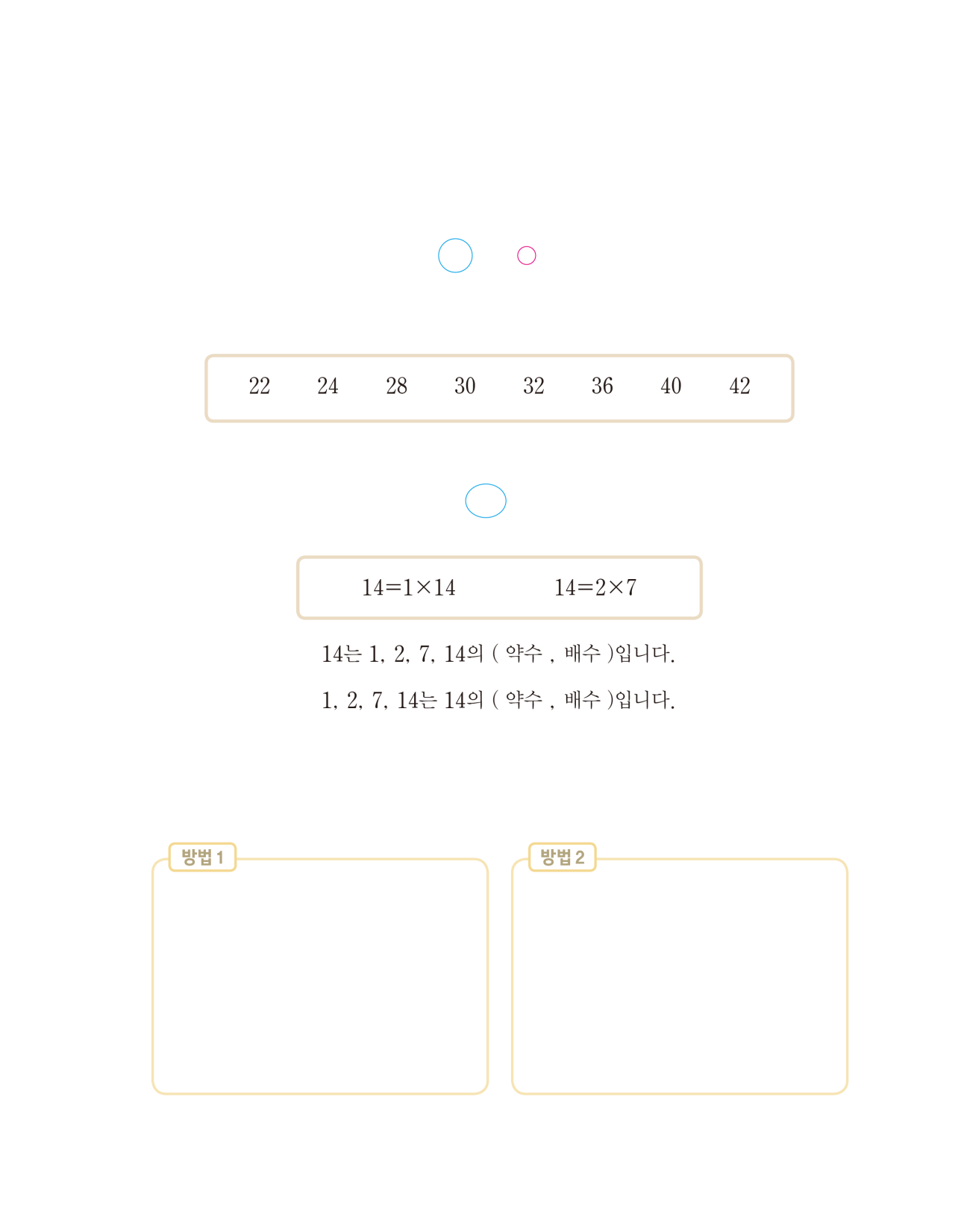 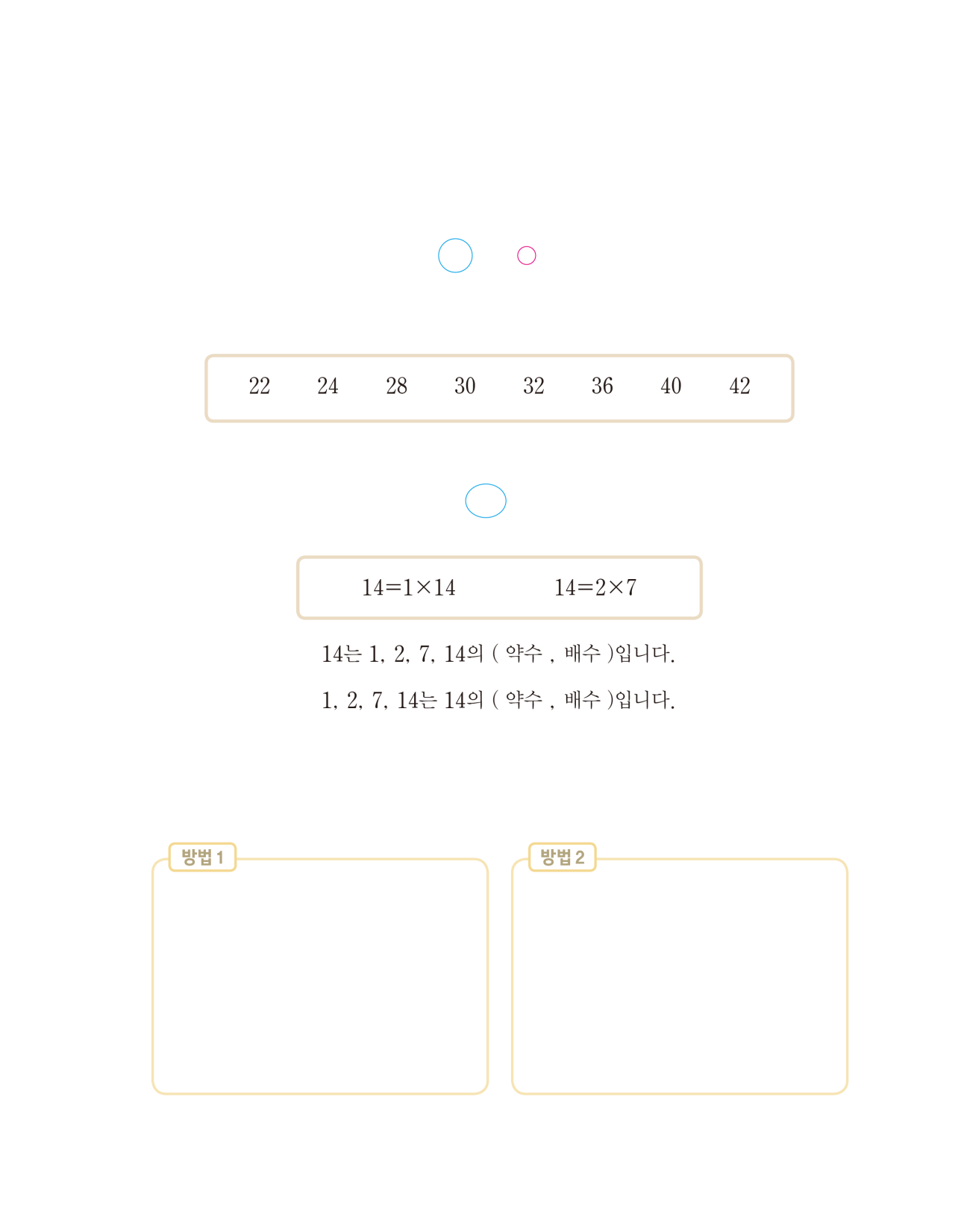 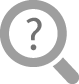 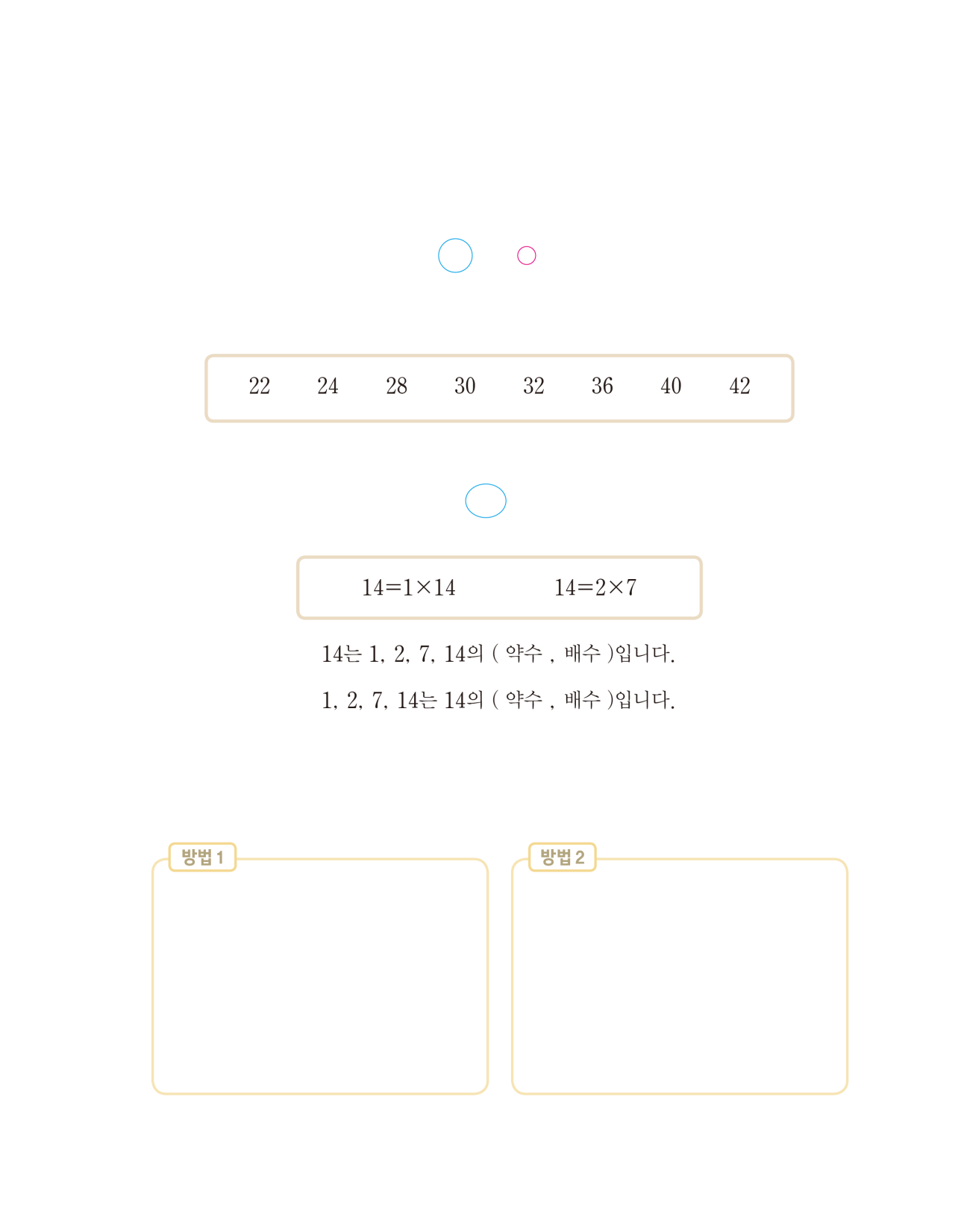 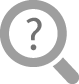 알맞은 말에 ○표 하세요.
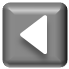 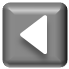 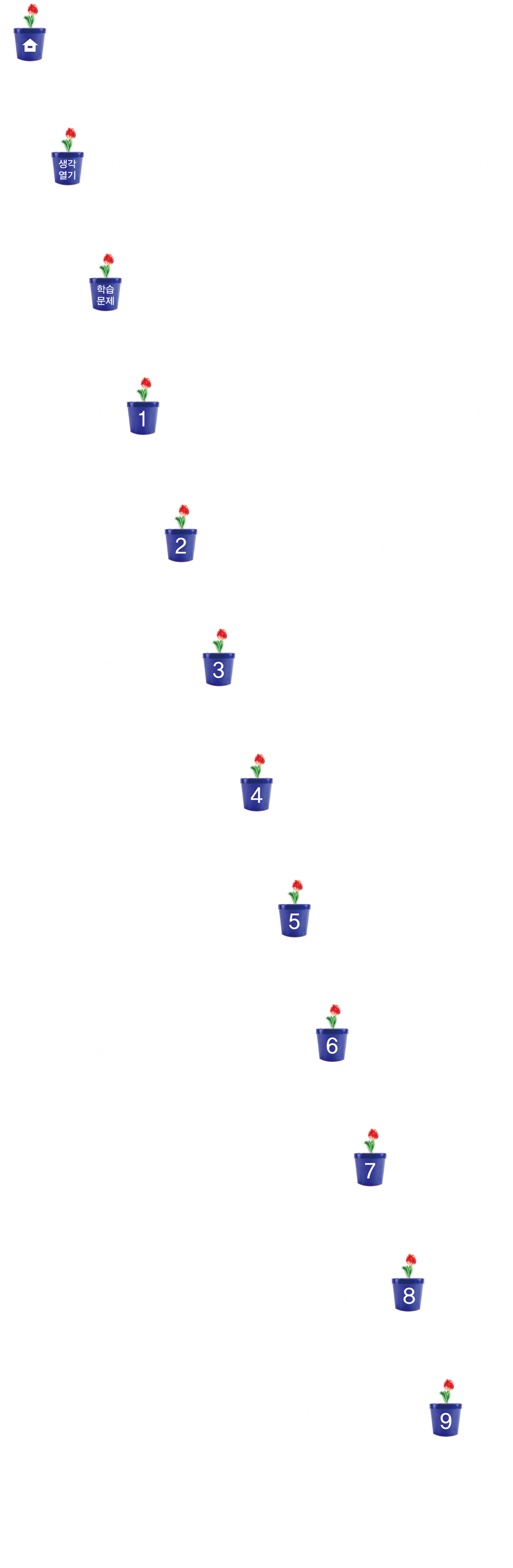 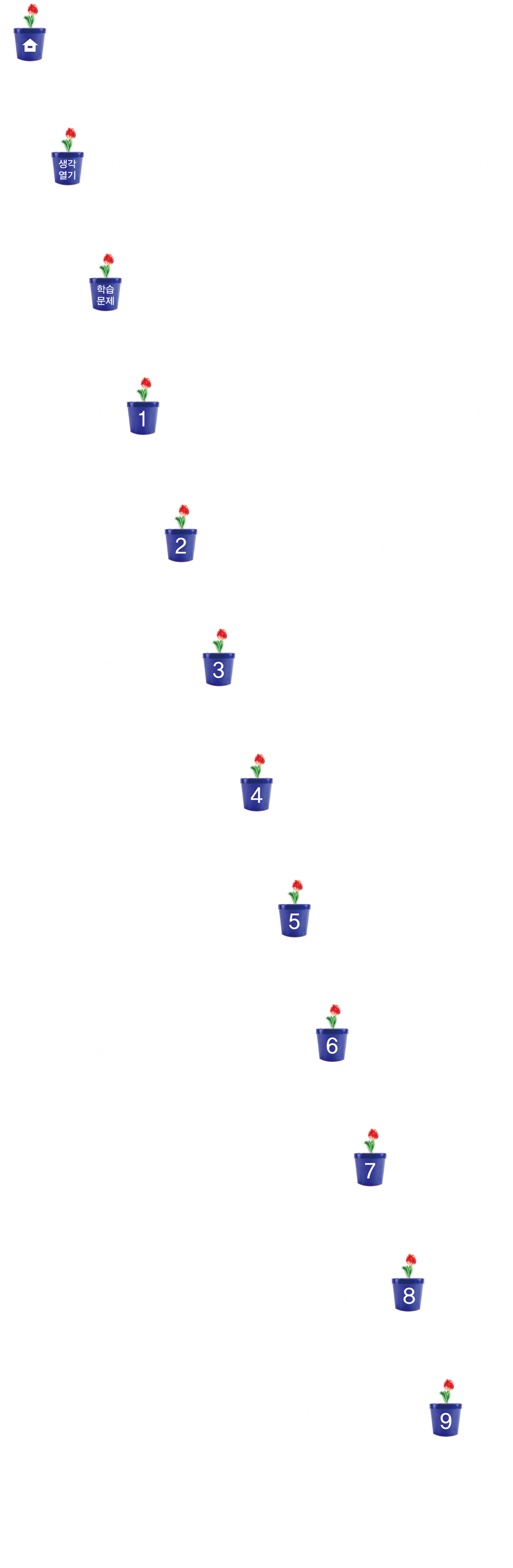 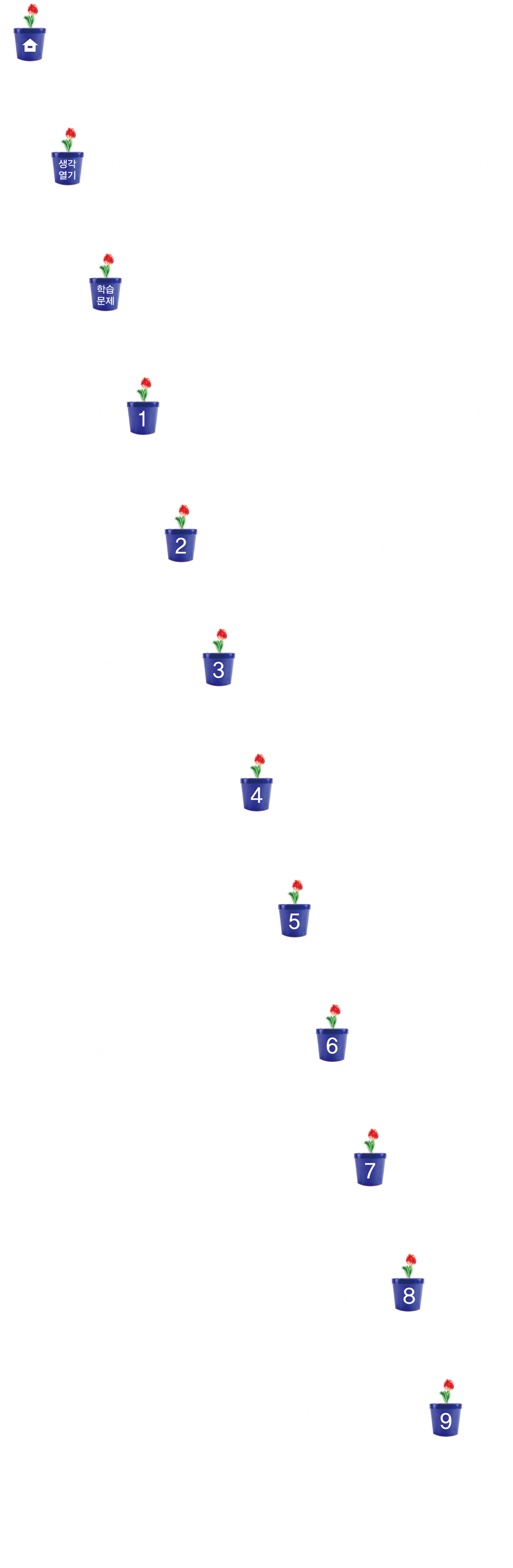 최대공약수의 의미 알고 구하기
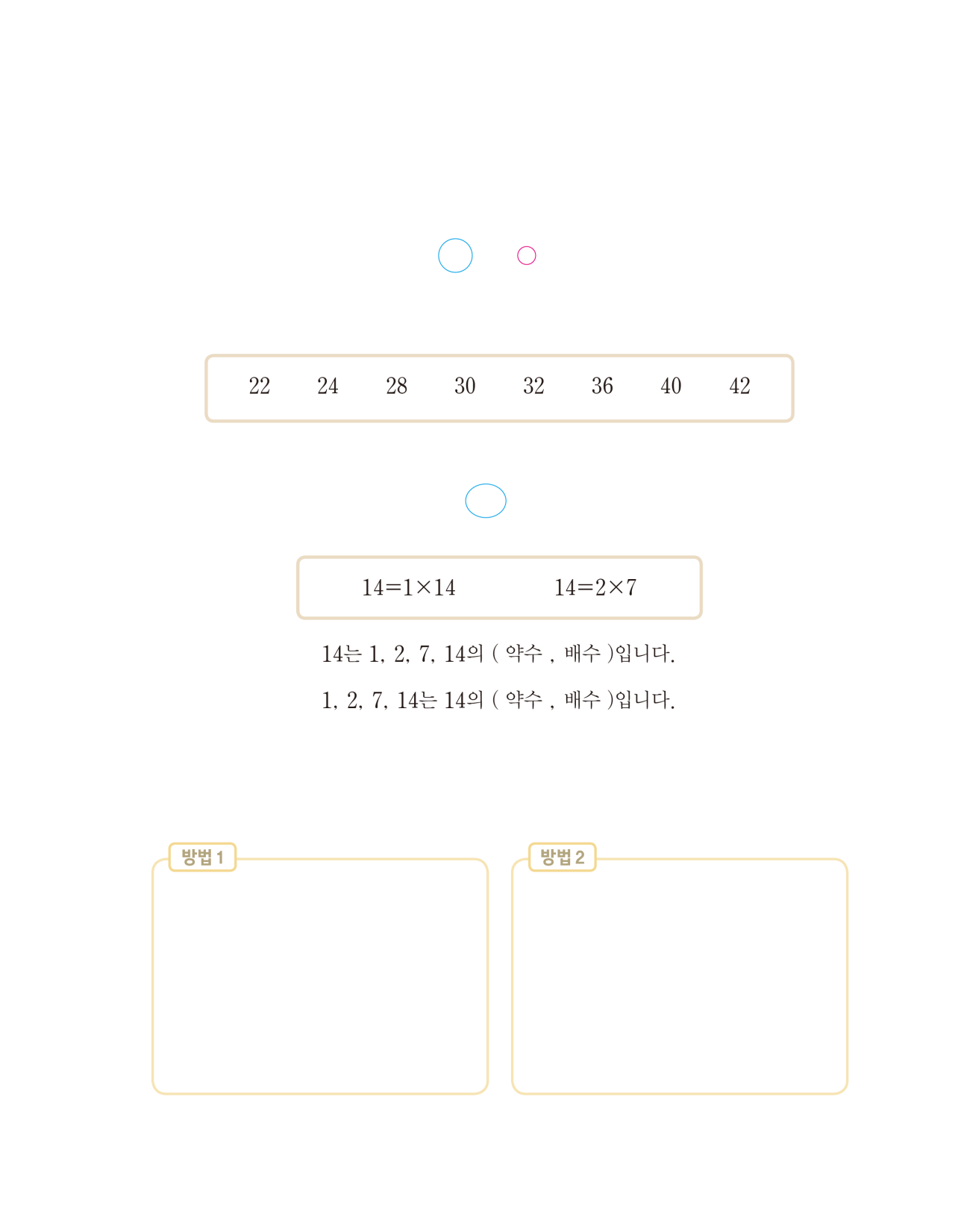 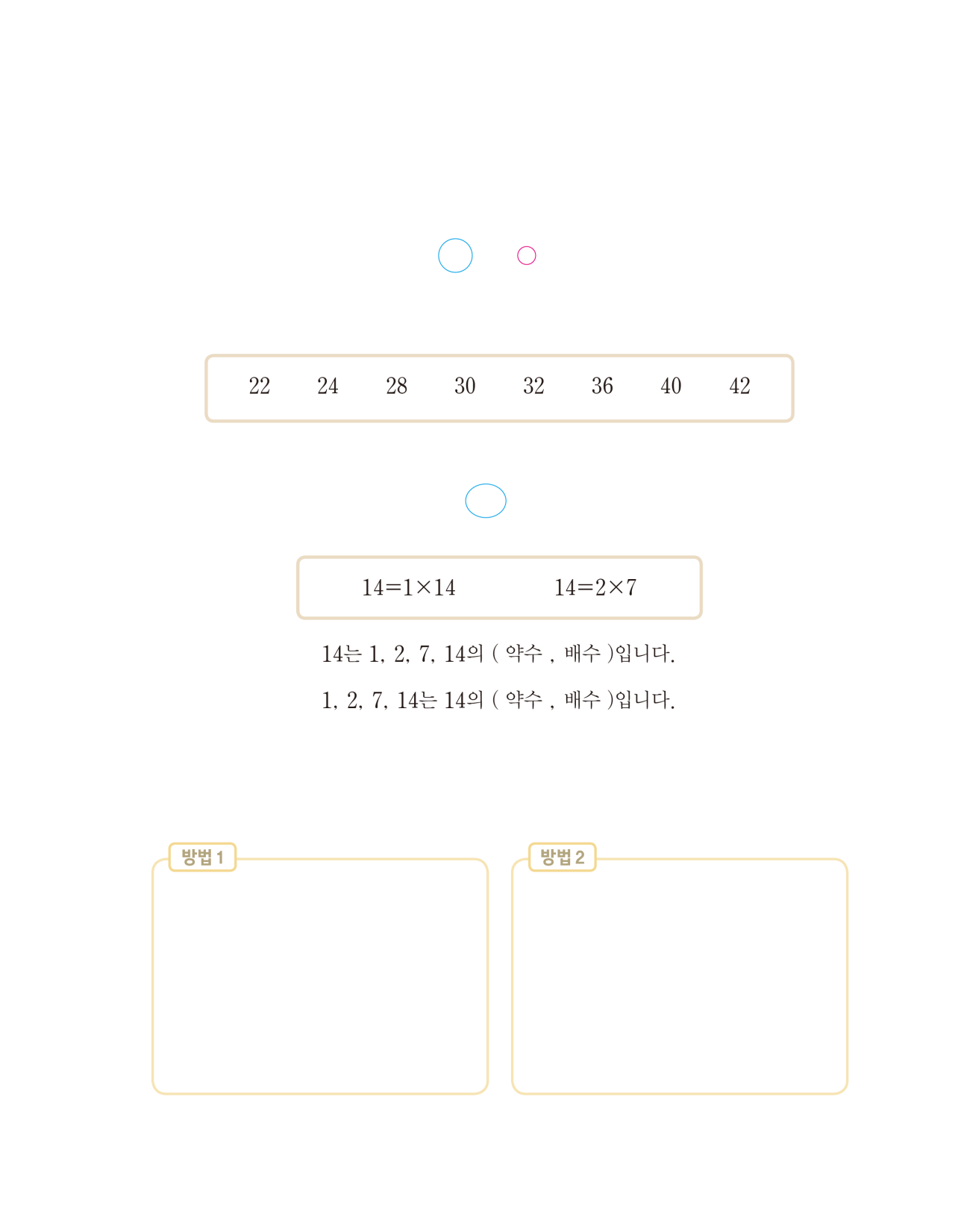 ) 36  48.
3
36=3×12, 48=4×12
⇨ 36과 48의 최대공약수: 12
) 12  16.
2
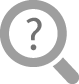 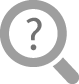 36과 48의 최대공약수를 두 가지 방법으로 구해 보세요.
)    6   8.
2
3    4
⇨ 36과 48의 최대공약수: 
     3×2×2=12
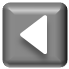 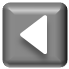 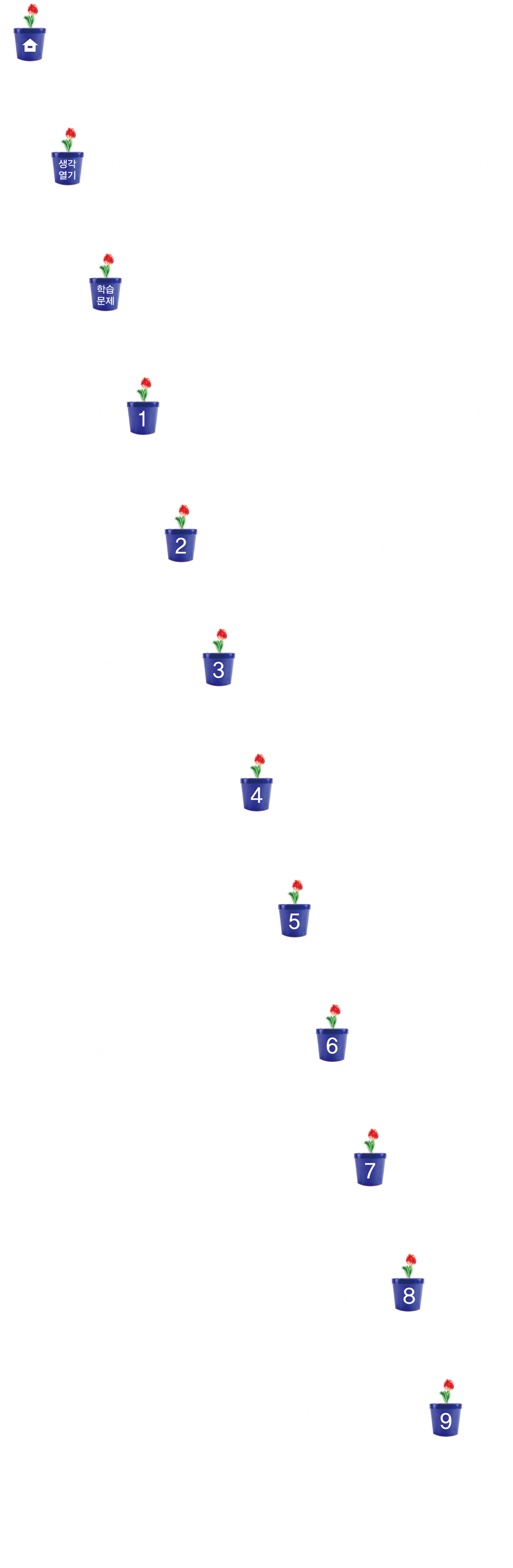 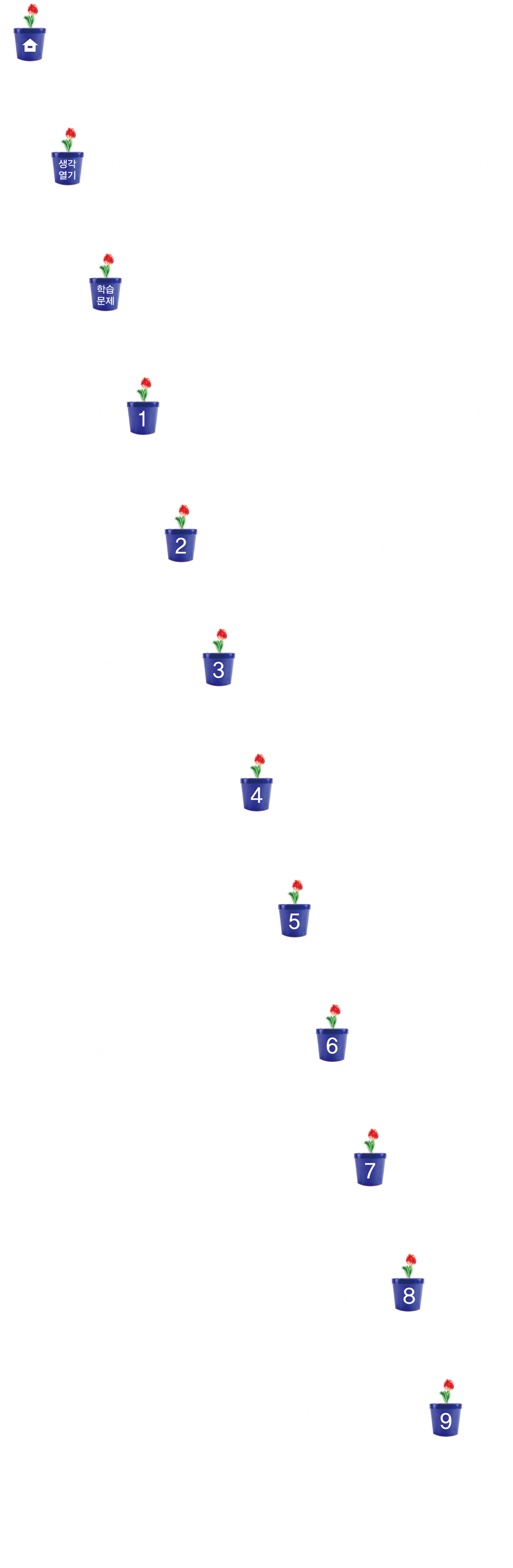 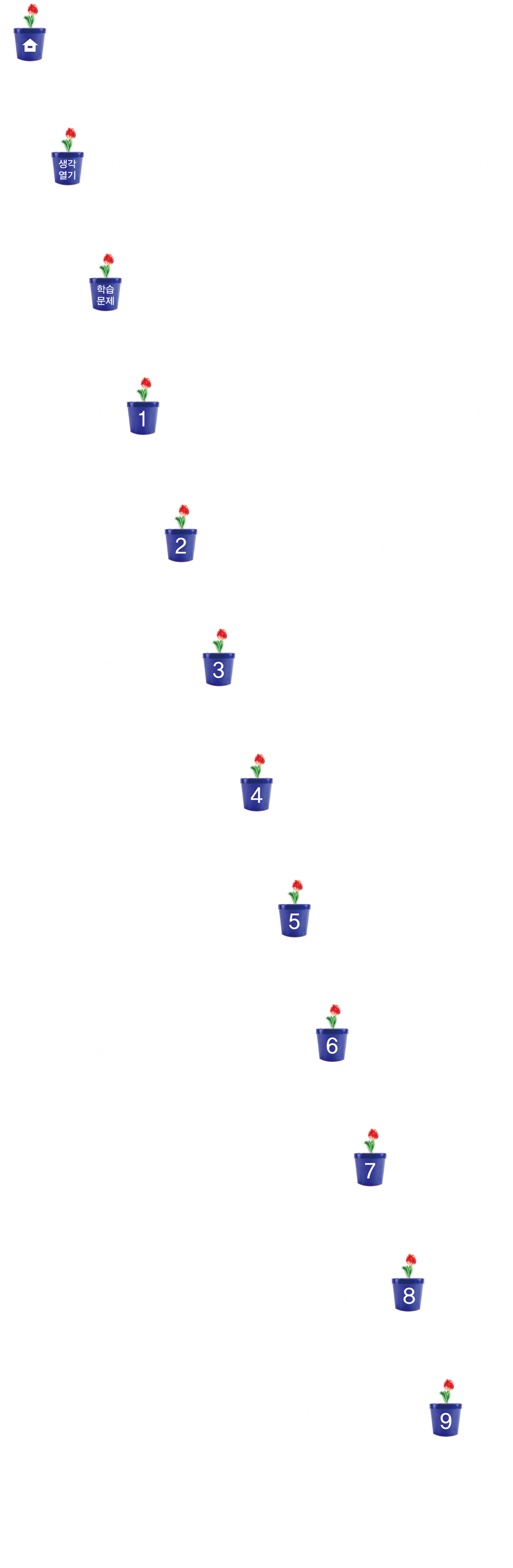 최소공배수의 의미 알고 구하기
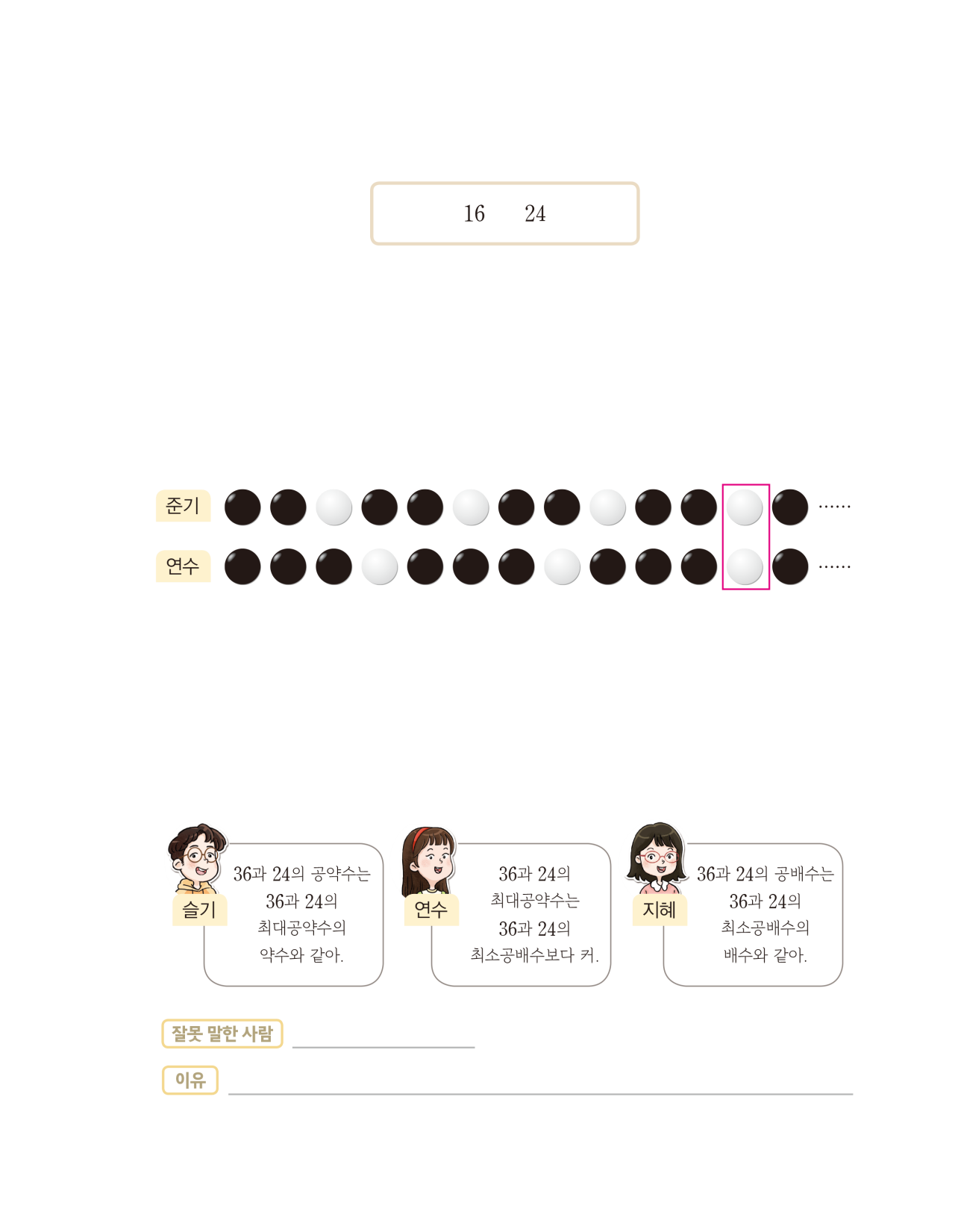 (                                          )
48
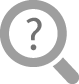 두 수의 최소공배수를 구해 보세요.
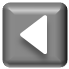 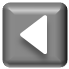 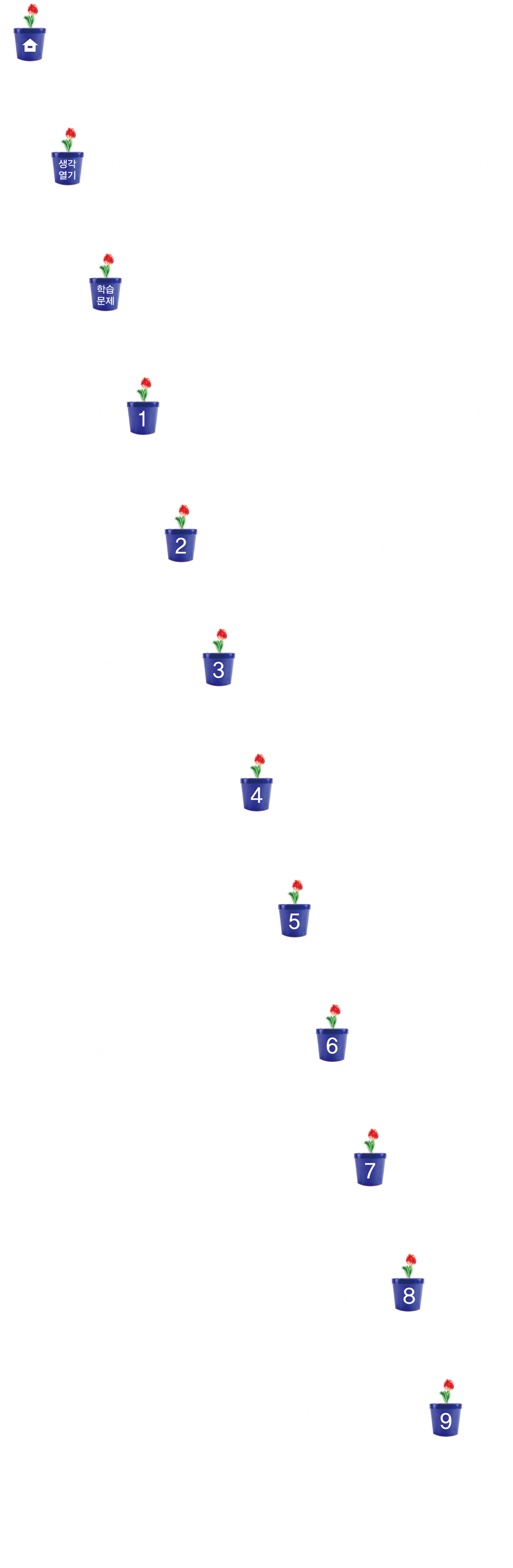 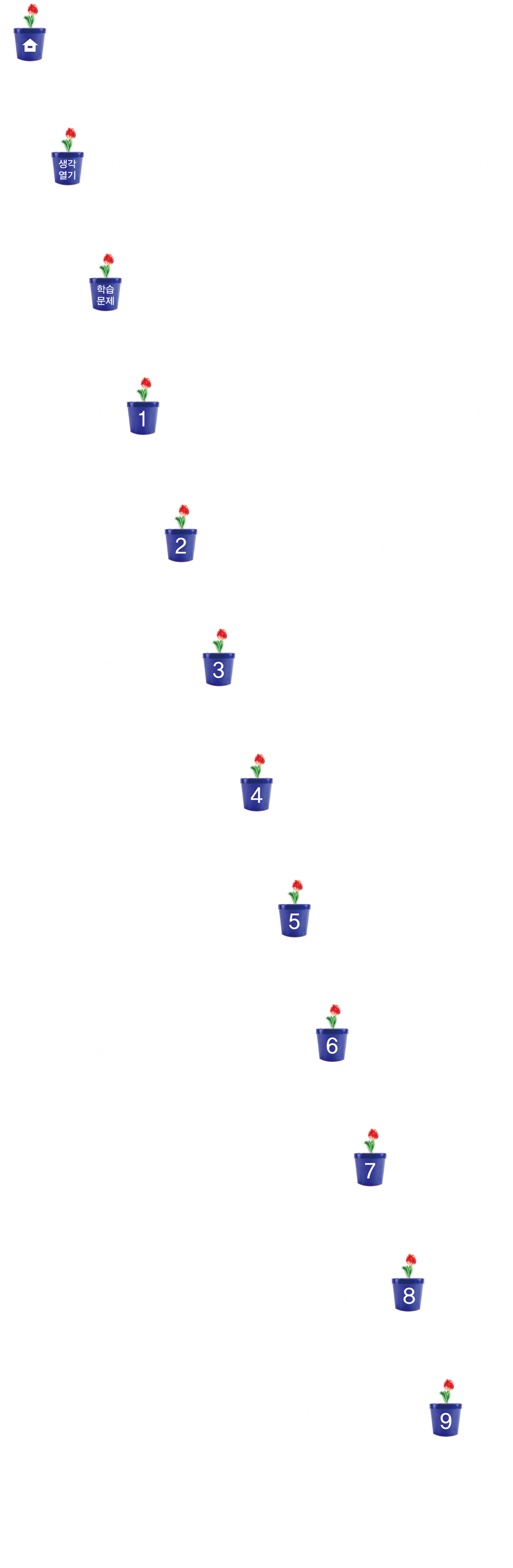 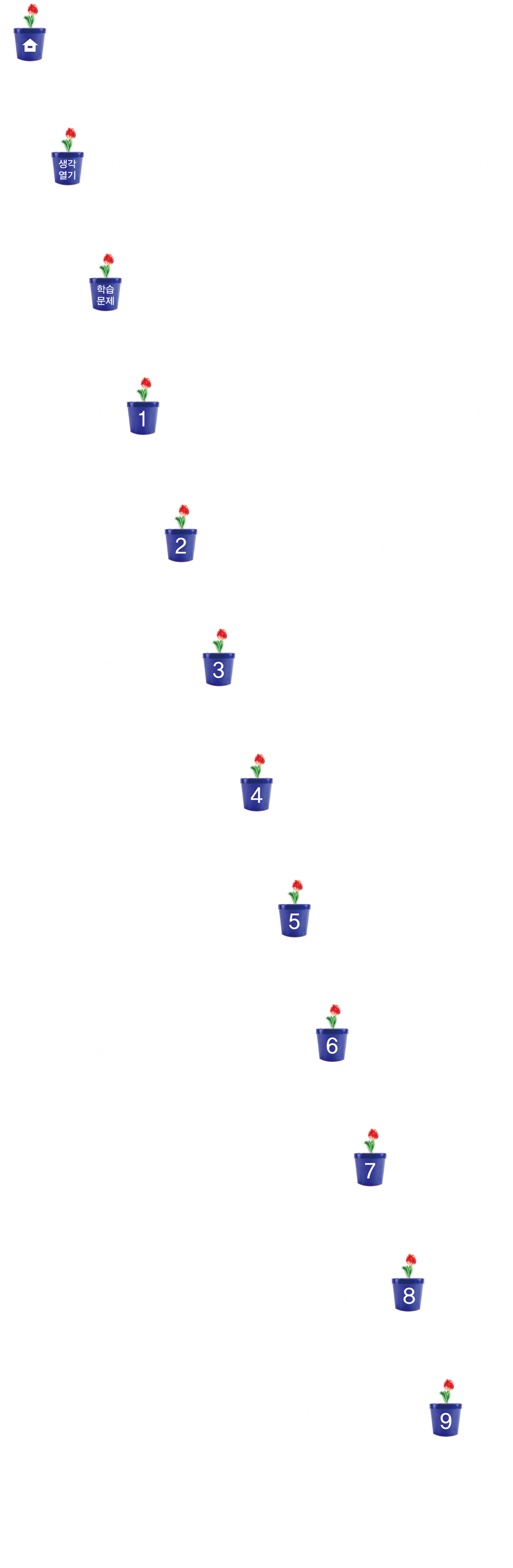 공배수, 최소공배수의 의미       알고 구하기
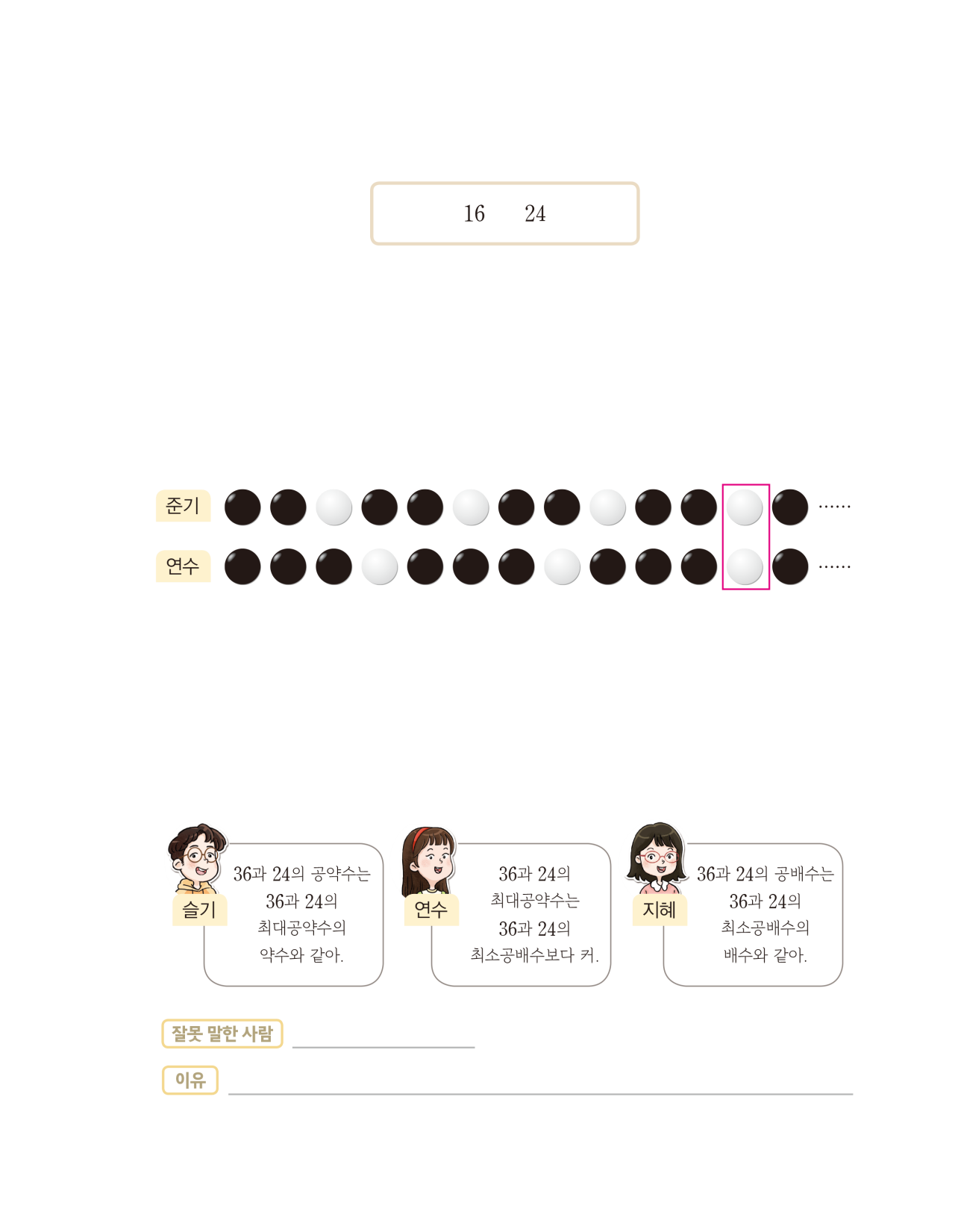 준기와 연수가 각각 아래의 규칙에 따라 바둑돌을 50개씩 놓을 때, 같은 자리에 흰 바둑돌을 놓는 경우는 모두 몇 번인가요?
(                                        )번
4
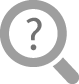 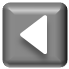 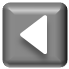 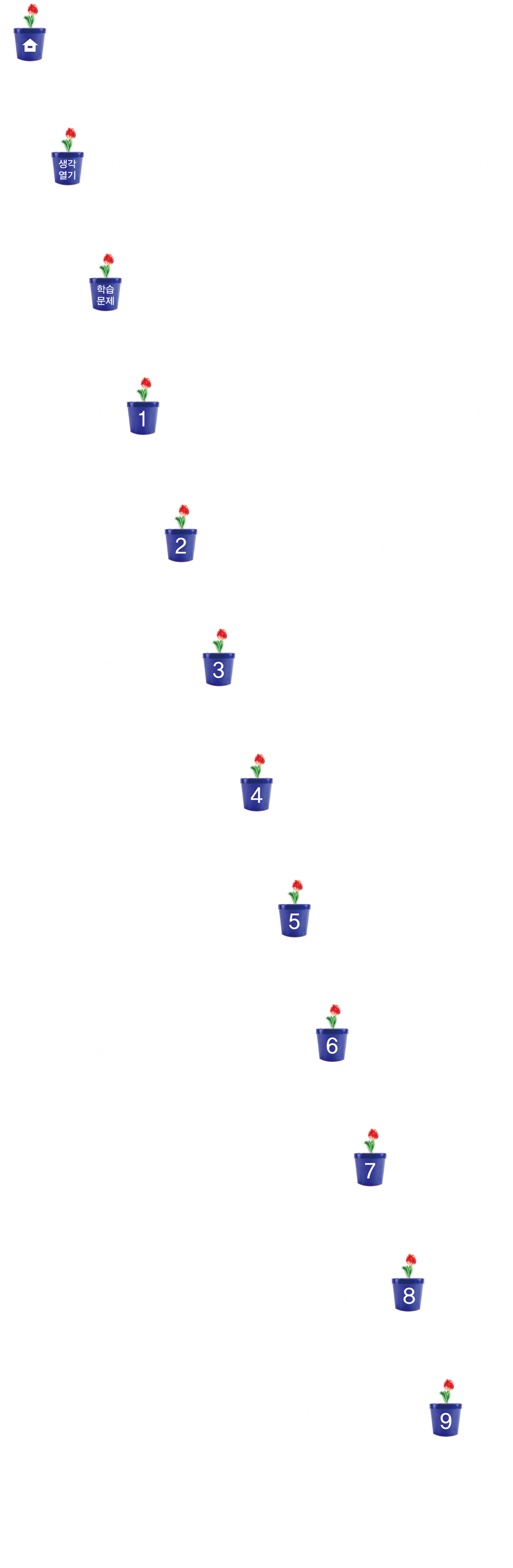 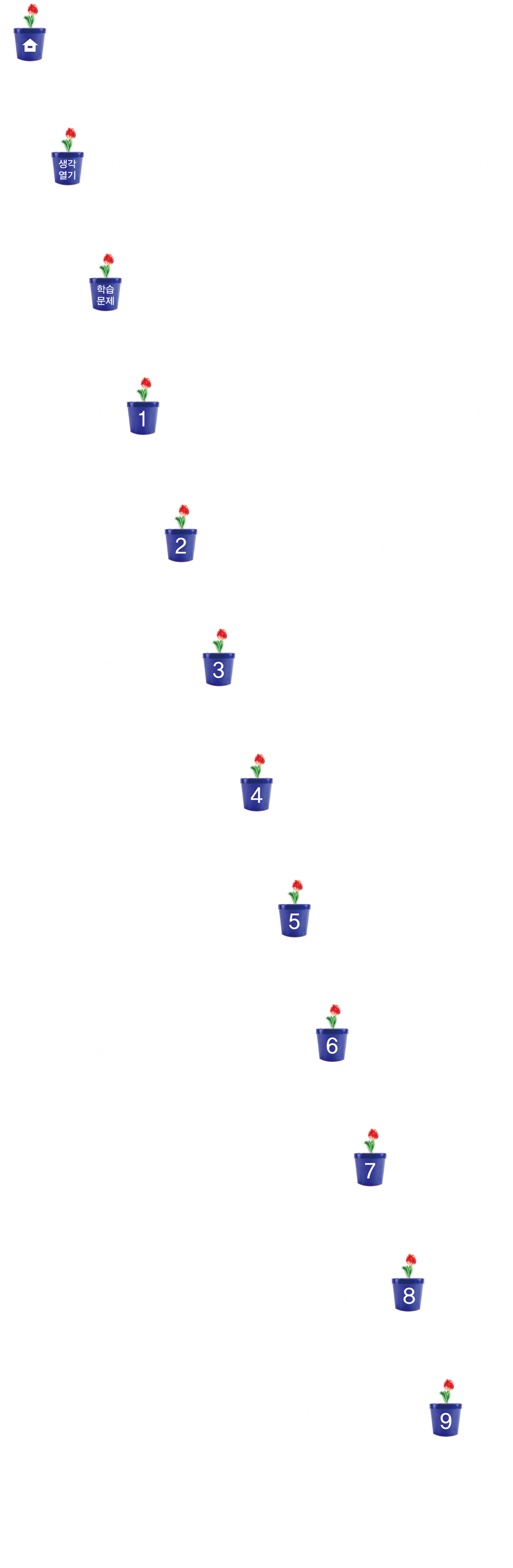 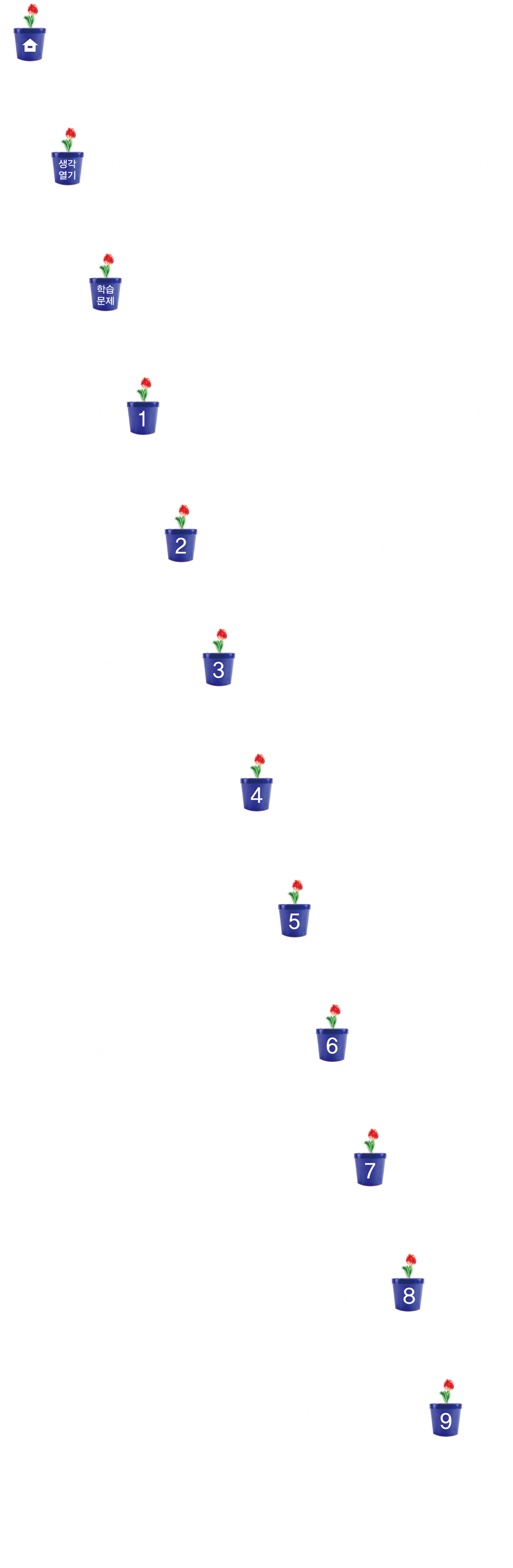 공약수와 최대공약수, 공배수와     최소공배수의 관계 알기
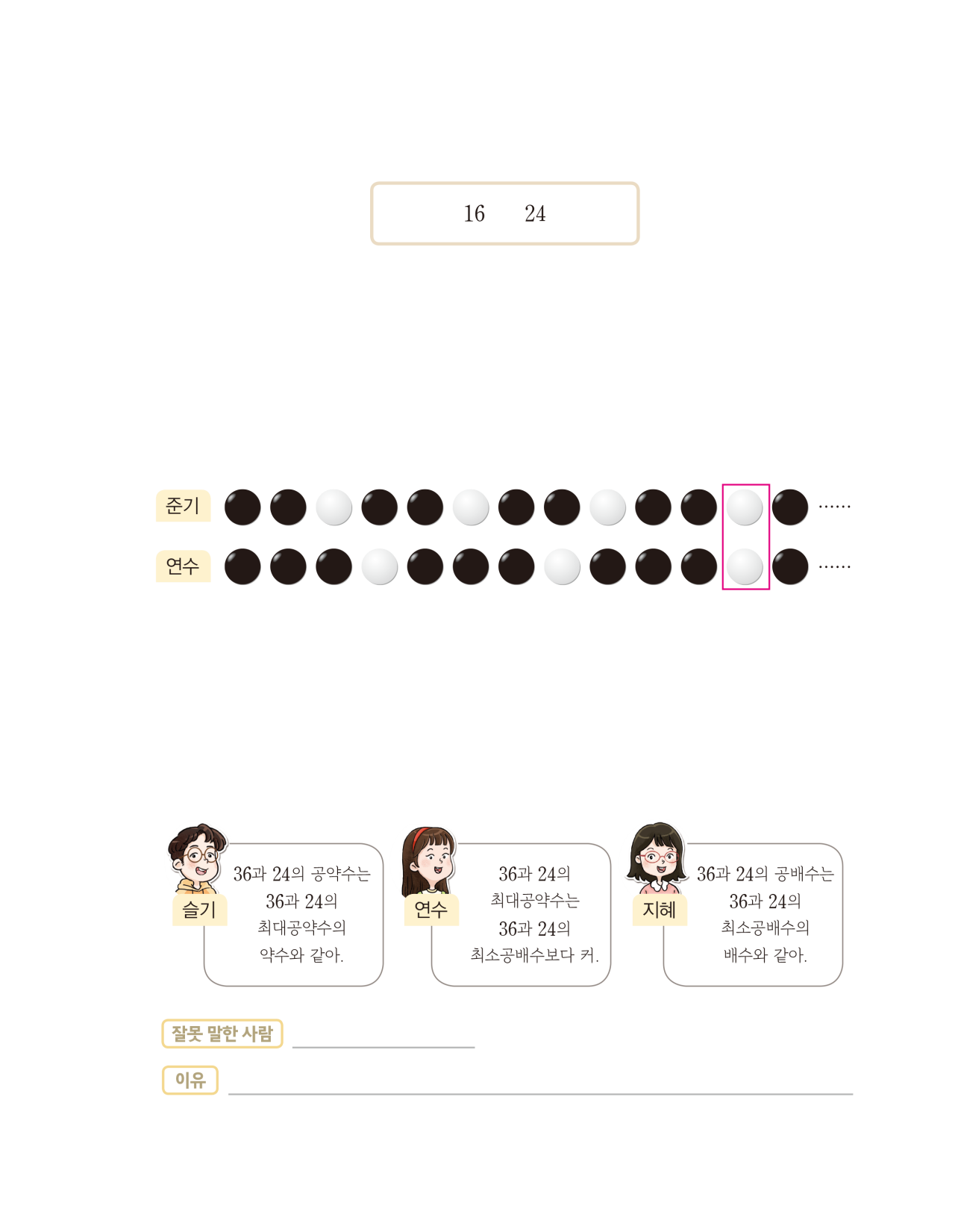 대화를 읽고 공약수와 공배수를 잘못 말한 친구를 찾고, 그 이유를 써 보세요.
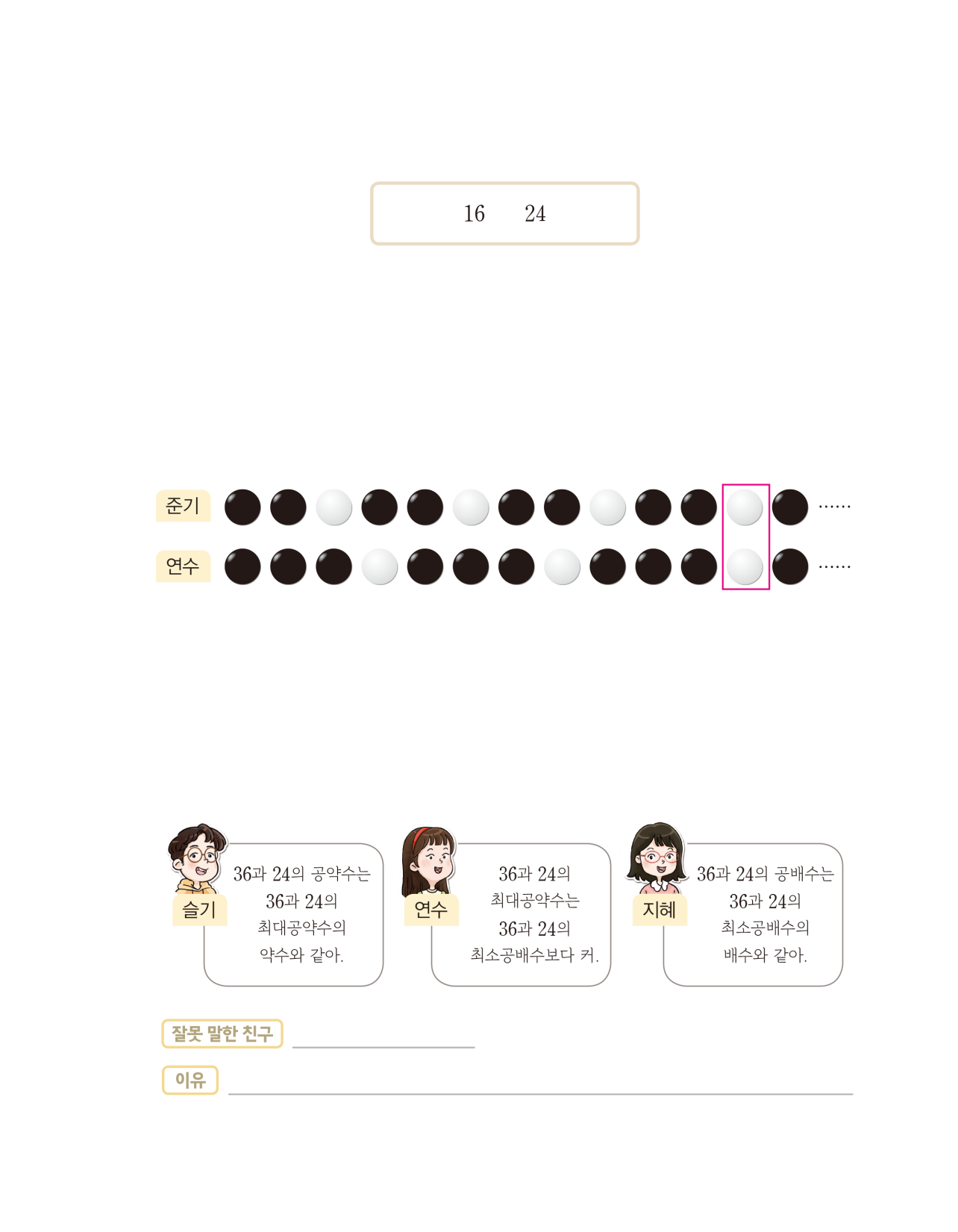 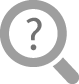 연수
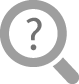 36과 24의 최대공약수는 36과 24의 최소공배수보다 작습니다.
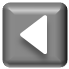 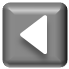 9차시
얼마나 알고 있나요
다음 시간에 배울 내용 알아보기
10
탐구 수학
차시
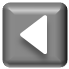